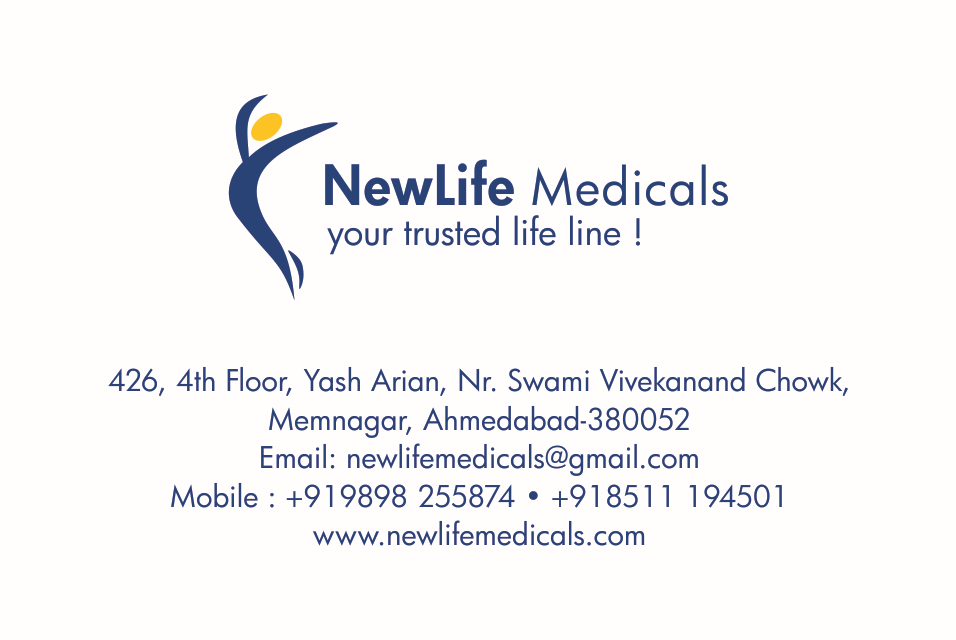 New Life Medicals Group of Companies Overview
NLM Group Overview
* For Irish Subsidiary ie New Life Biopharma Limited
NLM’s Evolution
Partner CTSS
Merchant Exporter
Across the Globe
Supplier RLD
Asia Pacific Region
Retail Pharmacy
World Wide
Ahmedabad India
NewLife Medicals Group Entities
Our Vision & Mission
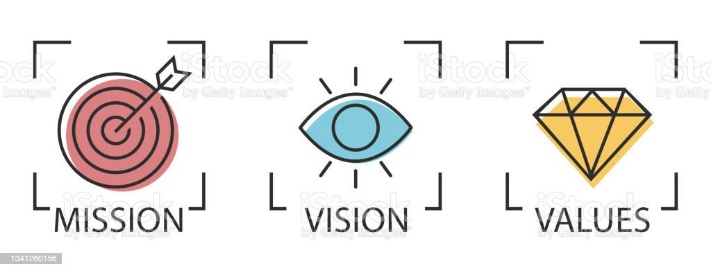 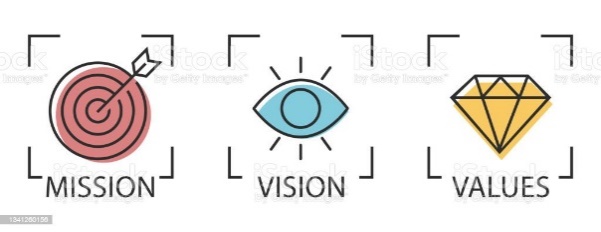 Our Core Value’s
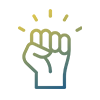 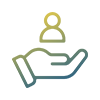 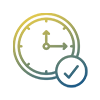 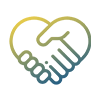 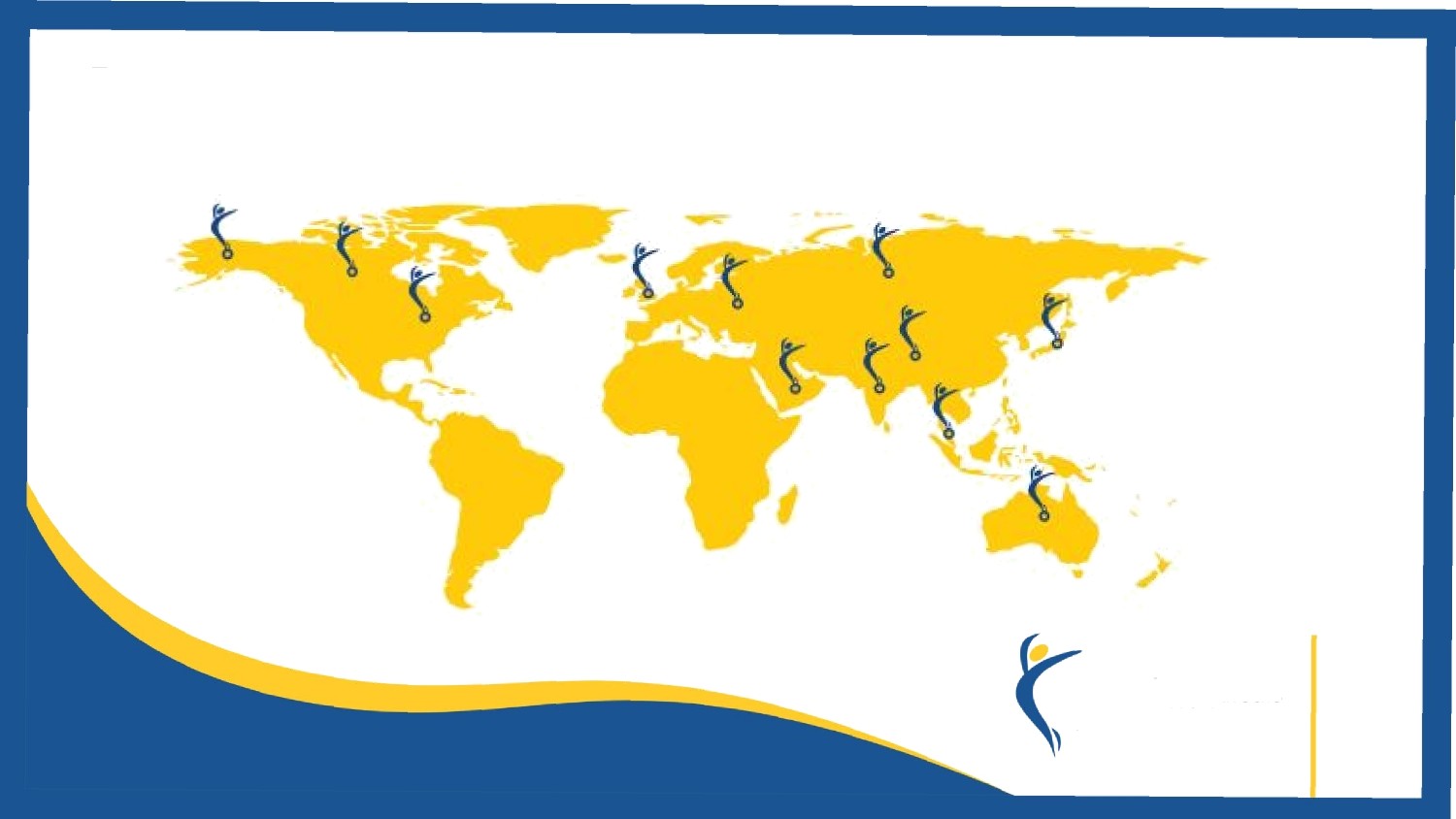 Our Global Presence
Asia Pacific 
USA 
Europe 
Latam 
Mena 
SAARC
Approved by
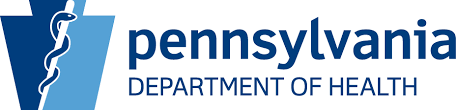 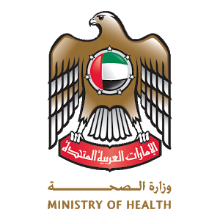 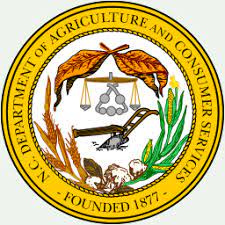 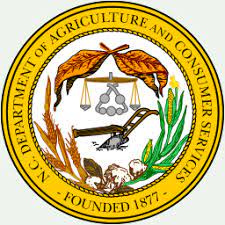 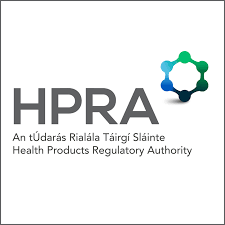 - Received State License's in first instance without any review
- North Carolina warehouse underwent 1st random inspection in Aug and was cleared 
without any critical findings
Data on File
Proven Track Record
Data on File
Core Capability Matrix
Current Data on File
Core Capability Matrix
Current Data on File
Asia Pac
Mena
Latam
SAARC
Our Global Strategic Partners
Japan
Sudan
Brazil
Cambodia
Kenya
China
Mexico
Vietnam
Maldives
Philippines
India
Comparator and RLDs Drug Procurement
Strategic Sourcing across the Globe
New Life Medicals plays a vital role in the global supply chain of Reference Listed Drugs for the pharmaceutical companies conducting clinical trials, CRO and Sponsors.
 
We supply innovator drugs/ Comparator Drugs/ Reference Listed Drugs for bioequivalence study / clinical trials .

Sourcing through the Manufacturers and direct authorized supply chain of manuf. makes along with Regulatory aspects into consideration to assure authentic supply chain . 

Precise Sourcing for the specified product to make it timely delivery to customer.

We have Global and vast supply chain to be able to provide comparators from Multiple countries and Price competitive  .

Single lot , Multiple lot , Lot specific access to medicine from multiple countries  .

Access to documents like  COA , COC , Pedigree certificates wherever is applicable.

Full traceability and product accessibility.
Making Partnerships Work
SOP’s & Processes are in line with Good Distribution Practices (GDP)
World class SOPs in line with USFDA/ MHRA/HPRA  requirements.
Storage & Distribution
Controlled Ambient (15 - 25 deg C) 
 Refrigerated (2 - 8 deg C)
 Frozen (- 20 deg C)
Our Global Networking Events
Members – GCSG, DIA, BIO, BioMedSA
Niche Services
Visit us
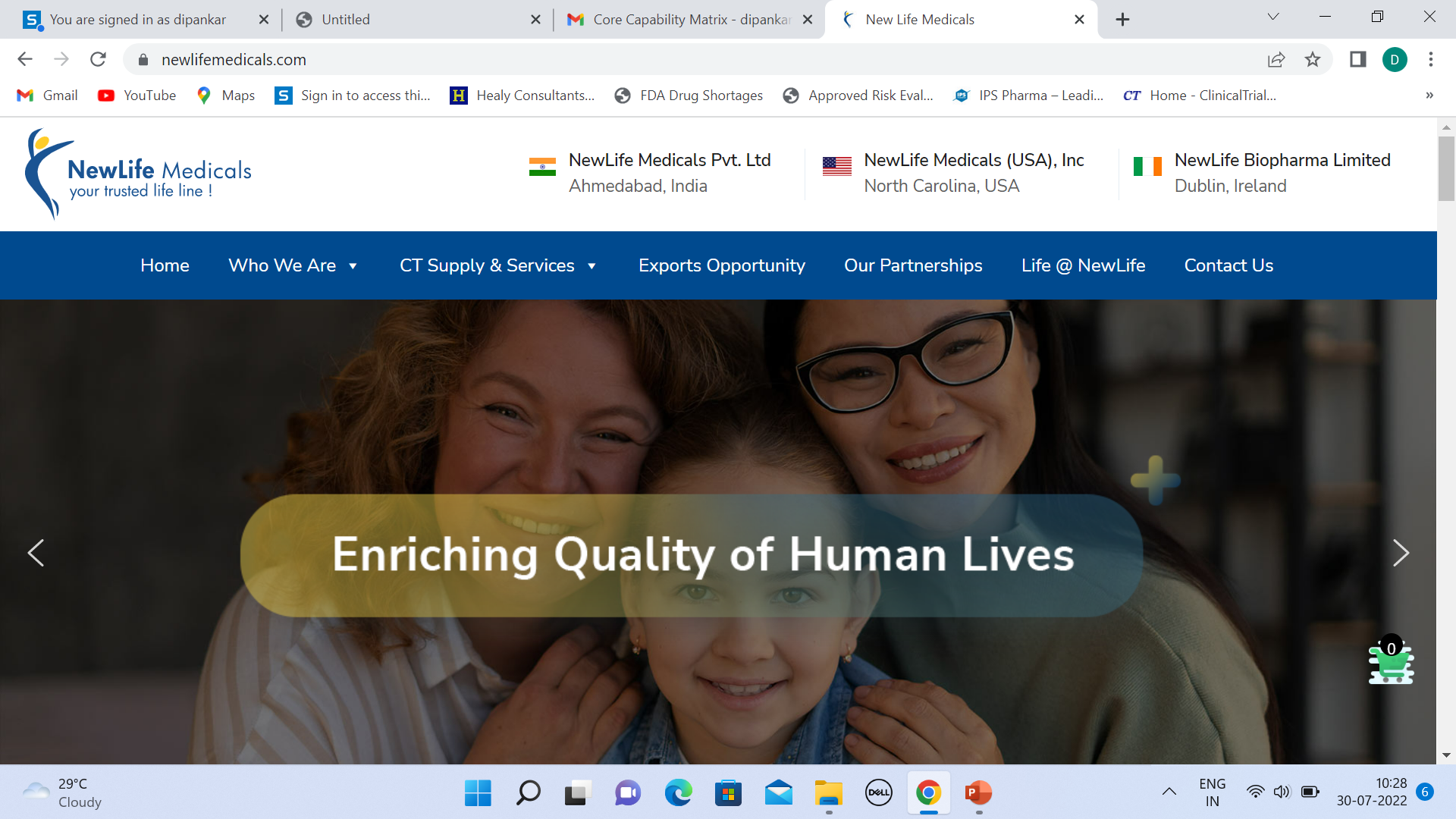 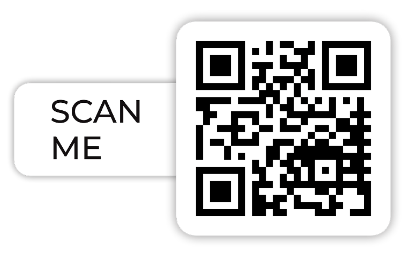 NewLife Medicals - A SAP-ERP enabled Company
Engage with us : https://www.linkedin.com/company/newlifemedicals/mycompany/

Contact us : 
US         : +16106151483
India     : +919727709706
Ireland : +353899768255

Mail us : 
ankit@newlifemedicals.com